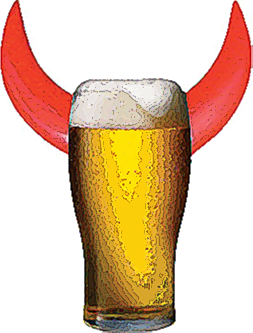 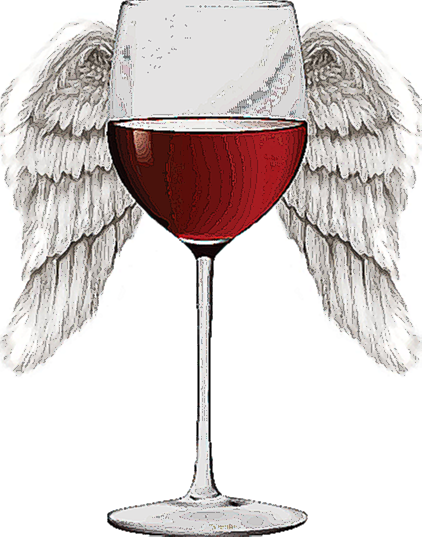 Pr Daniele Zullino
Médecin chef de service
Service d’addictologie
Département de Santé mentale et psychiatrie
Hôpitaux Universitaires de Genève
Faculté de médecine, Université de Genève
L’alcool est bon pour la santé...
pourtant il est mauvais !
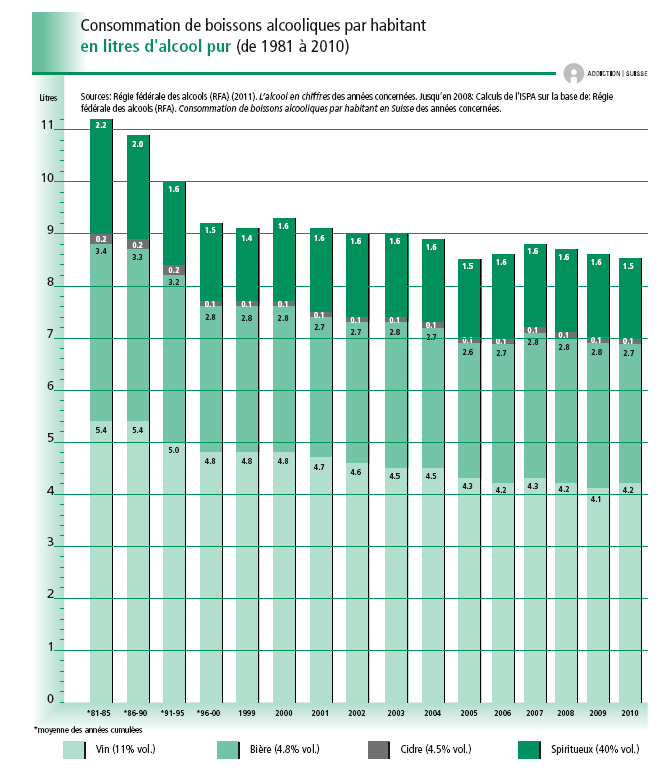 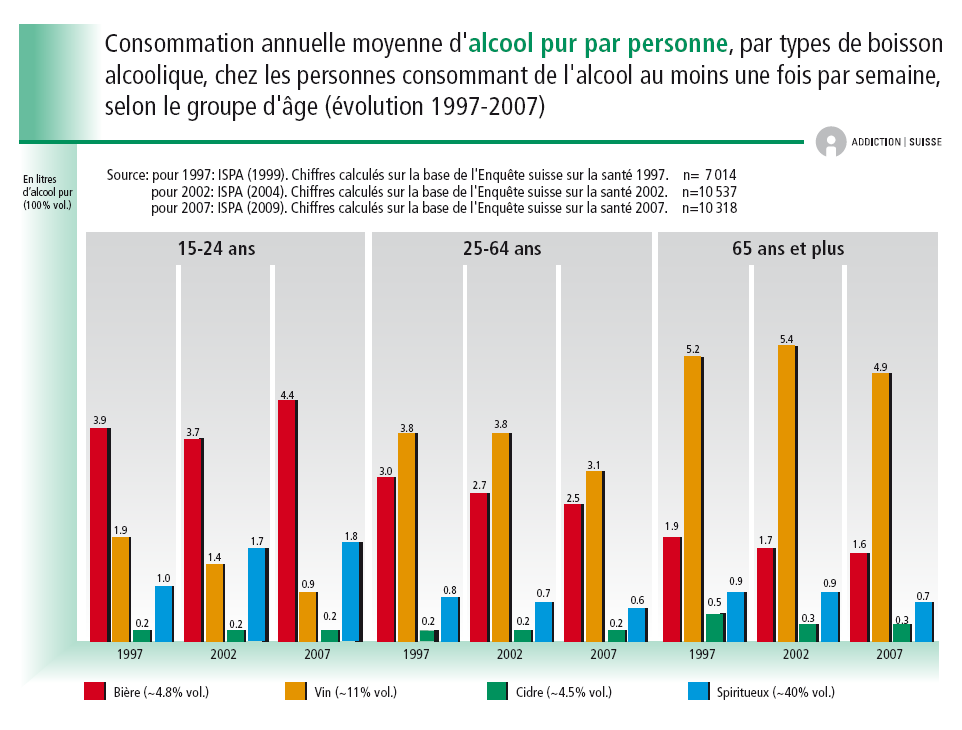 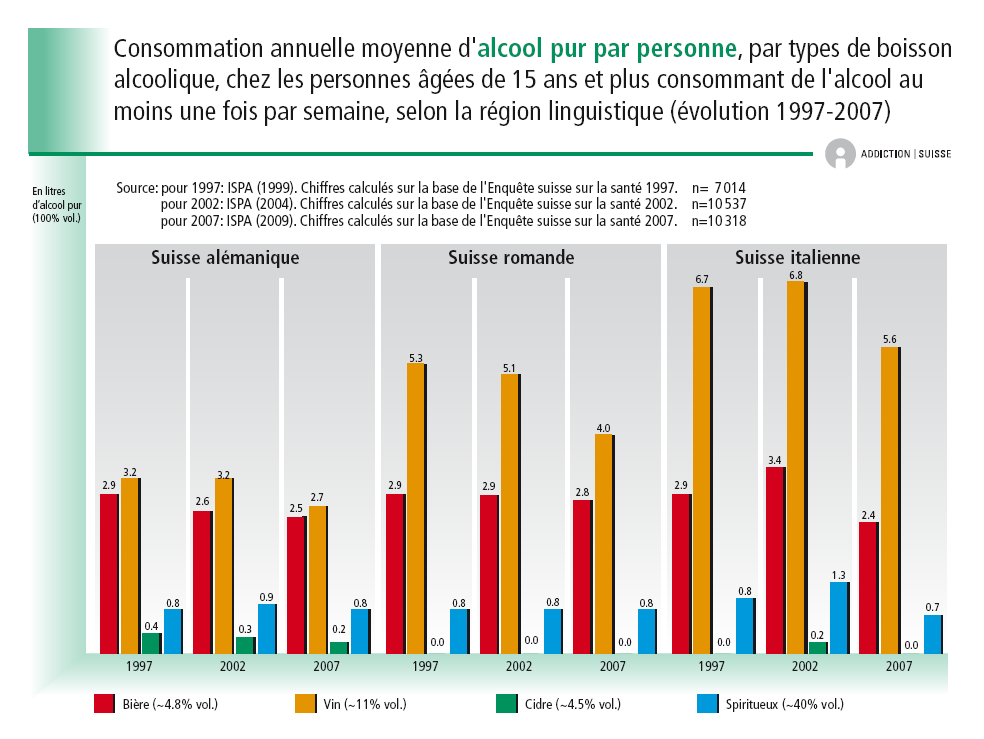 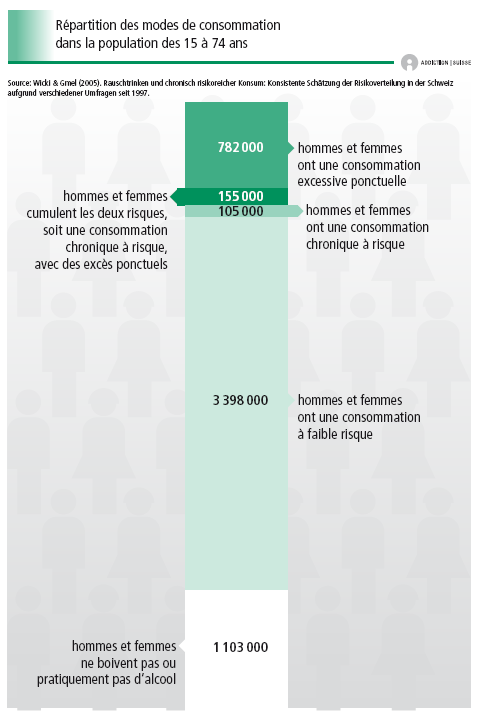 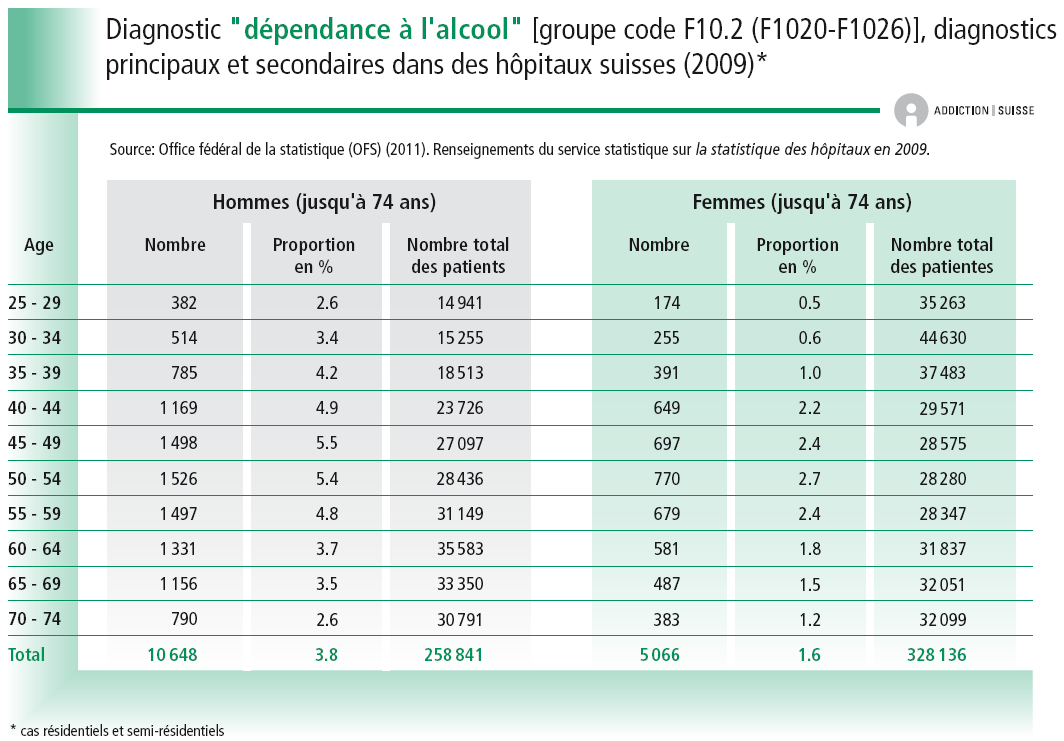 Qu’est ce qu’on boit ?
Un verre standard UIA  = 10 grammes d’alcool pur
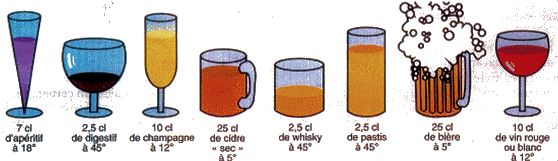 [Speaker Notes: Les effets de l’alcool à l’adolescence sont plus violents qu’on ne le pense!
On réagit vite à  des faibles quantités d’OH quand on a un faible poids corporel
Une personne peu habituée à l’alcool ressentira rapidement un état d’ivresse
A jeun, l’alcool saoule plus vite qu’avec ou après un repas
A 16 ans on ne transforme pas l’alcool aussi bien qu’à l’âge adulte car le foie n’est pas mature
(sfa/ispa alcool pour en parler avec les ados: quelques pistes pour les parents)

Avec l'alcool, plus on augmente les quantités, la fréquence et les occasions de boire, plus les risques sont importants, en particulier les risques immédiats (accidents domestiques, de la route, du travail, violences…).

Immédiats

Diminution de la vigilance et des réflexes, somnolence. C Troubles digestifs.
Perte du contrôle de soi : actes de violence, perte de capacités à se défendre, risques sexuels, accidents graves de la route (les hommes de 15 à 25 ans sont les plus exposés), accidents du travail…
 Contre-indication de la consommation d’alcool en cas d’hépatites et de prise de certains médicaments.
 Coma éthylique.
À moyen terme
Risques d’apparition ou d’augmentation de troubles psychologiques.
Dépendance physique et psychique pouvant entraîner la détérioration des liens familiaux, sociaux et professionnels.
Détérioration grave de la santé physique et mentale : cirrhoses, maladies neurologiques, cancers, démences…
Chez les femmes enceintes, risques pour le fœtus.]
10 personnes, 10 bières
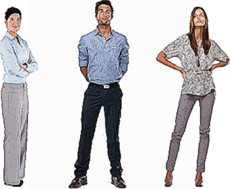 en boivent aucune
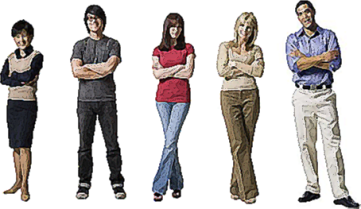 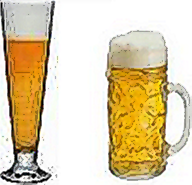 partagent
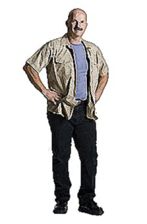 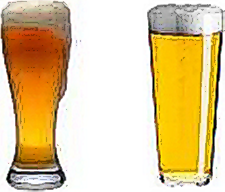 boit
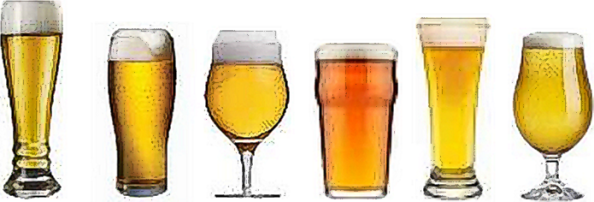 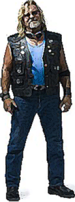 boit
16 - 18 ans
> 18 ans
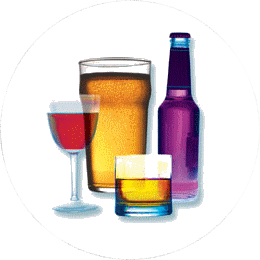 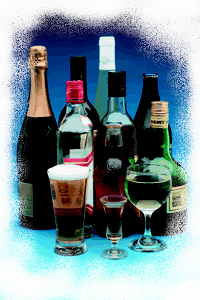 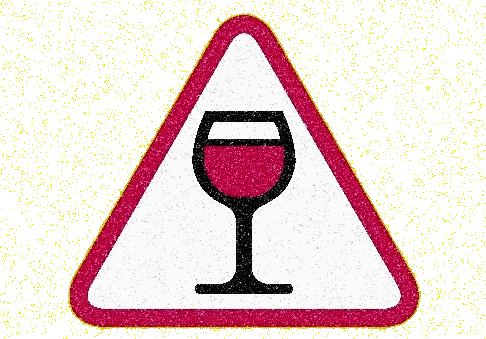 
alcool
vin, bière, cidre
 uniquement
tout alcool
Âge légal
< 16 ans
Il est permis de consommer avec modération …
L’homme, un frugivore
Fruits contiennent sucre 
Sucres sujets à la fermentation
Alcool a fait partie de notre régime évolutionnaire
Goût et odeur associé avec nourriture physiologique
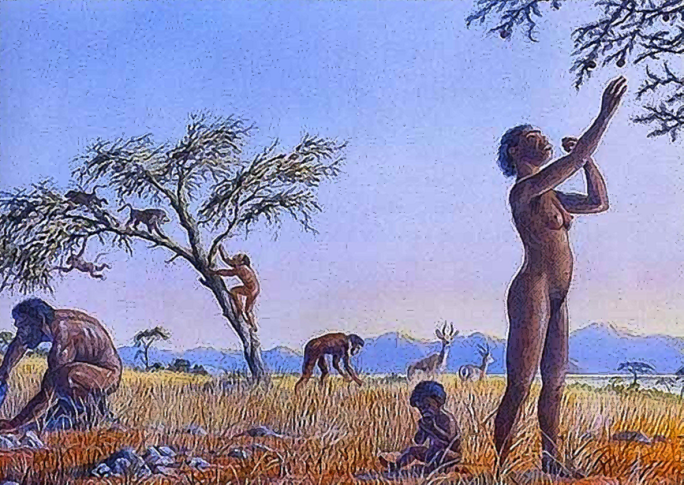 Histoire de l’alcool
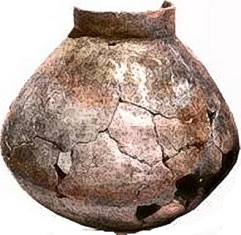 6000-4000  AEC
Viticulture en Arménie
3000-2000  AEC
Brassage bière en Mésopotamie
plus de 20 variétés documentées sur tablettes d’argile
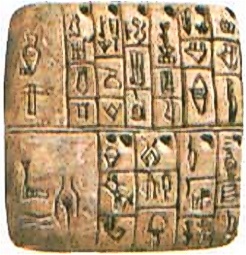 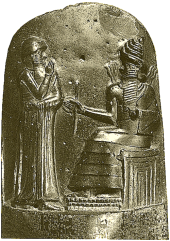 2000 AEC 
Hammourabi fixe règles vente de vin
Histoire de l’alcool
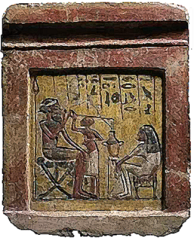 ~1000 AEC 
Egypte : Description problèmes alcool
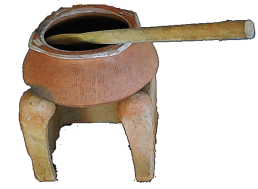 800 AEC
Distillation bière d’orge et de riz en Inde
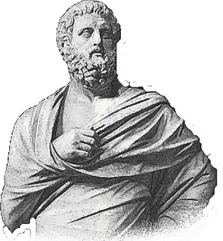 ~ 50 BCE
Dionysius de Halicarnasse decrit usage de bière des Gaulois
Histoire de l’alcool
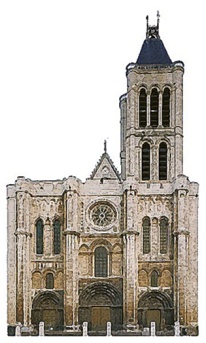 768
Première description utilisation du houblon pour brassage (Abbaye St. Denis, Roi Pepin le Bref)
~800 
Arabie: distillation par Alambic (Jabir Ibn Hakan, 721–815)
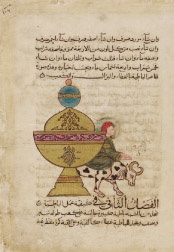 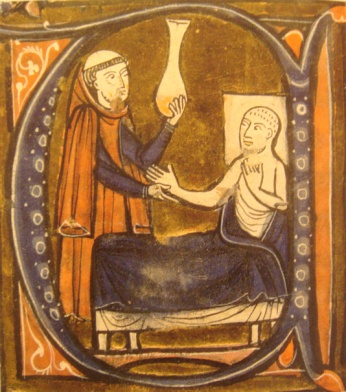 ~1100
Distillation à l’école de médecine Salerno
Histoire de l’alcool
1516
décret sur la pureté de la bière en Allemagne (Reinheitsgebot)
orge, levure, houblon, eau.
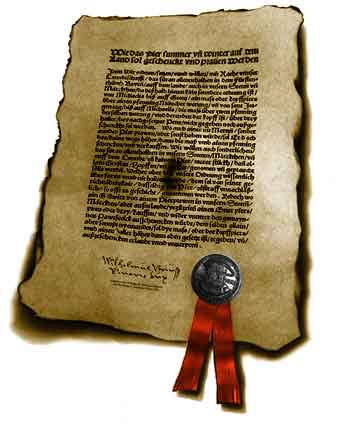 1525-1550
utilisation excessive de spiritueux en Angleterre
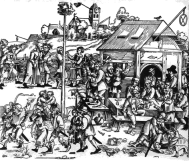 1606
"The Act to Repress the Odious and Loathsome Sin of Drunkenness".
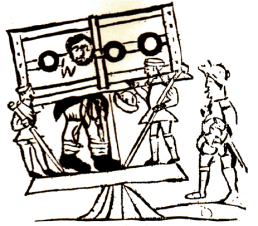 Histoire de l’alcool
1650 – 1675, New England 
premières définitions « ivresse » incluant 
le temps passé à boire
la quantité 
les comportements induits
1672
Loi interdisant le payement de salaires en alcool
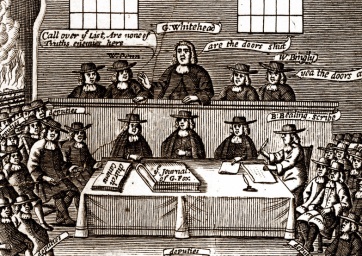 Histoire de l’alcool
1650 – 1675
Gin développé en Hollande (1650) par distillation d’orge avec baies de genièvre
production bon marché
industrie du gin se développe rapidement en Angleterre après avoir été introduit par des soldats britanniques combattant dans les Pays-Bas
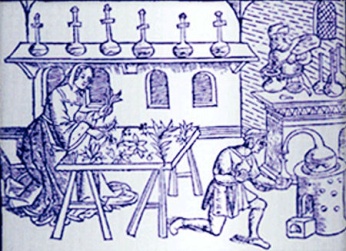 Epidemie de gin à Londres
1690 -1755 
causé 
par abondance des blé sur marché de Londres
 technologie de distillation
impôts peu élevés sur le gin
1 sur 3 boutiques étaient des ginneries
mortalité augmente et inquiète le Royal College of Physicians
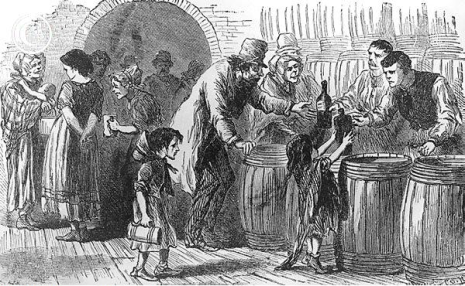 Gin Lane vs Beer Street
William Hogarth (1697-1764).
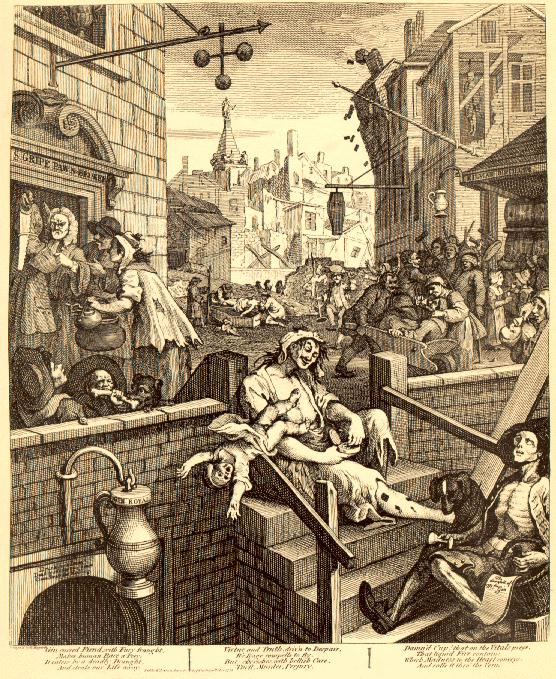 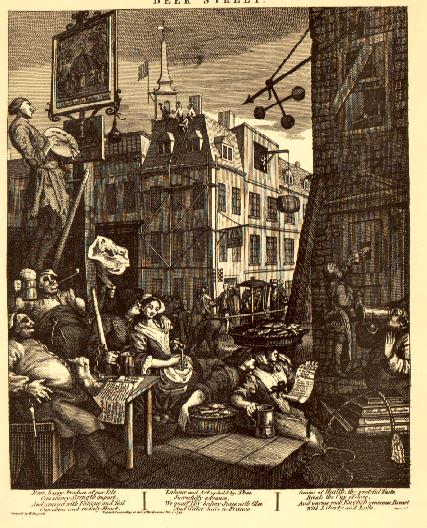 Gin Lane
Beer Street
19ème
Début19ème 
Alambic à colonne 
Moins cher et plus facile à contrôler
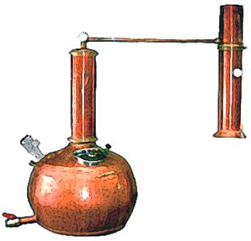 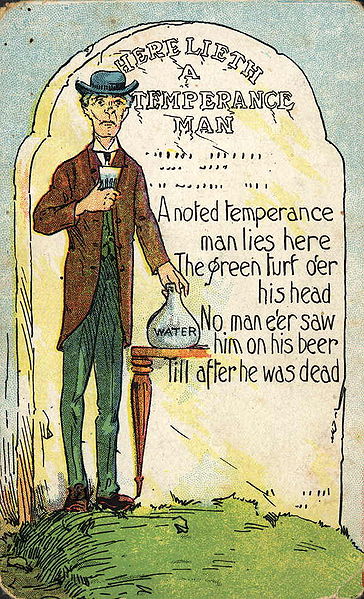 Deuxième partie 19ème aux EU: Ligues de tempérance
Initialement pas anti-alcool, mais anti boissons distillées
Histoire de l’alcool
Dec 1917
18ème amendment constitution EU (prohibition)
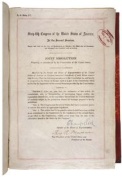 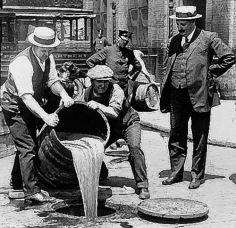 16.1.1920
Début prohibition
22.3.1933
Fin prohibition
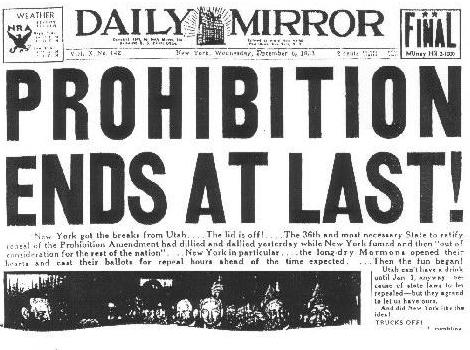 Effets de la prohibition
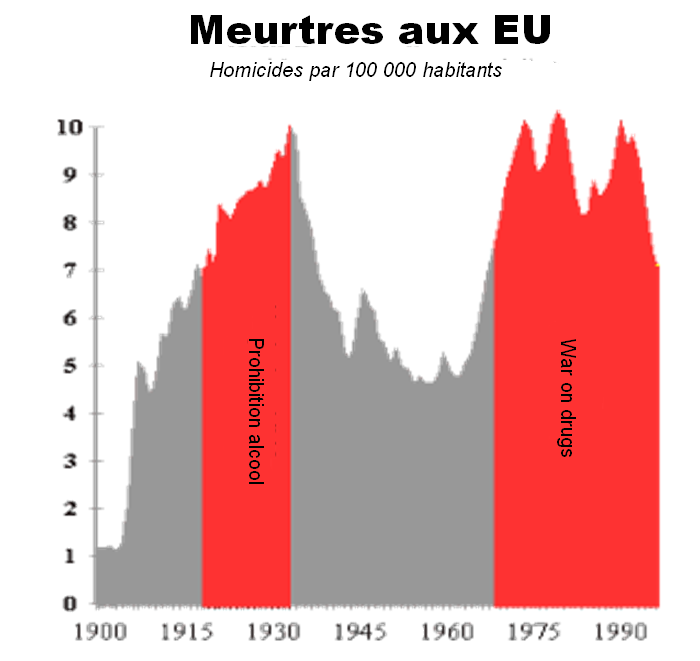 Boissons alcooliques
Boissons fermentées : bière, vin, cidre etc.
Boissons distillées : brandy, rhum, whiskey, eaux de vie etc
Boissons fortifiées :  sherry, porto, madeira, marsala, vermouth etc
Fermentation
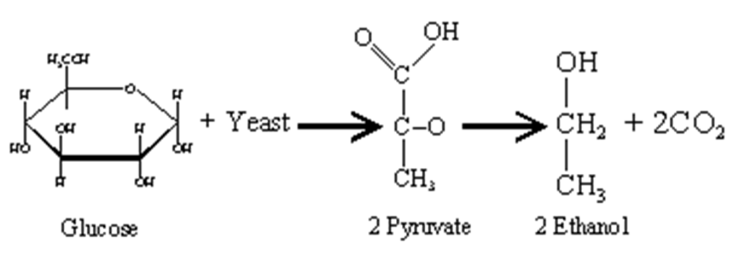 Nécessité des sucres simples ou disaccharides 
Levure ne métabolise (pratiquement) pas l’amidone
Conditions anaérobiques
Produit éthanol et dioxide de carbone (gas)
Fermentation contrôlée
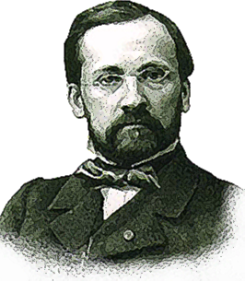 1.
stérilisation 
jus de raisins
2.
Inoculation levure spécifique
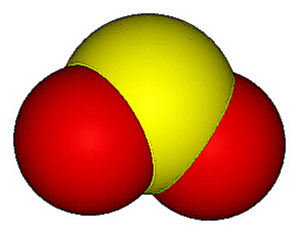 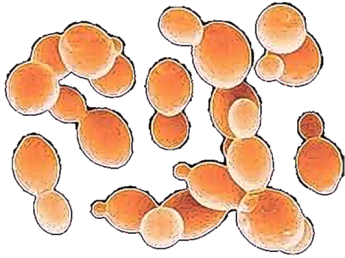 Louis Pasteur,
vers 1860
dioxyde de soufre
Saccharomyces cerevisiae
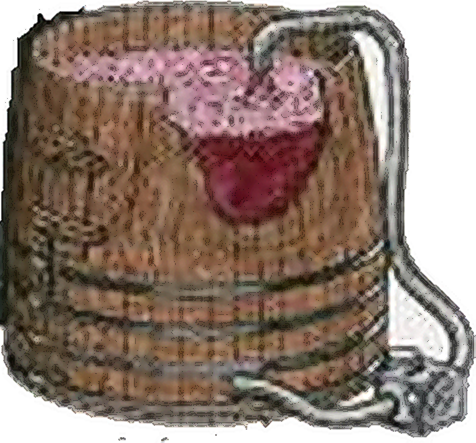 Bière: ingrédients
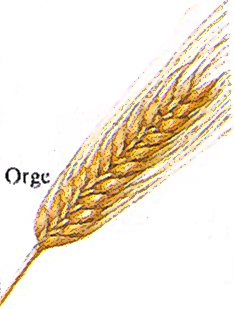 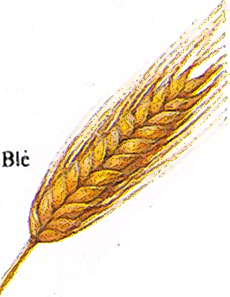 Haute concentration en enzymes transformant amidon en sucres
Utilisé pour bière blanches
[Speaker Notes: The process of malting involves a process that liberates the starch-converting enzymes that are naturally present in the barley grain.  It also adds flavor compounds that are produced by the heating process.]
Le houblon
Humulus lupulus (Cannabaceae)
Gout amer
Enzymes  coagulent protéines, réduisent opacités
Antibactérien
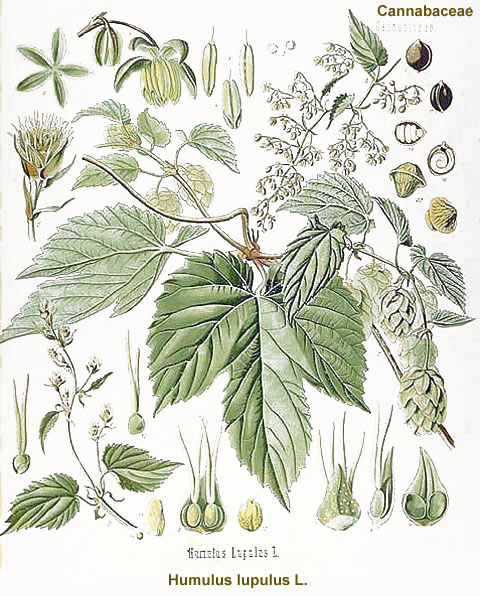 [Speaker Notes: Although beers can be flavored in a variety of ways, the use of hops became standard at a time when preservation of the brew was an important consideration.]
Lévures bière
Saccharomyces uvuram  basse fermentation 
Saccharomyces cerevisiae  haute fermentation
Brassage
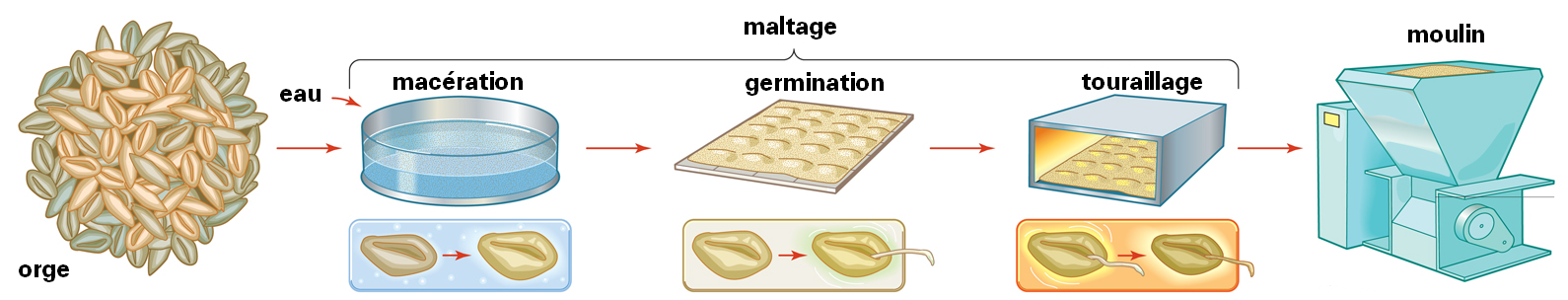 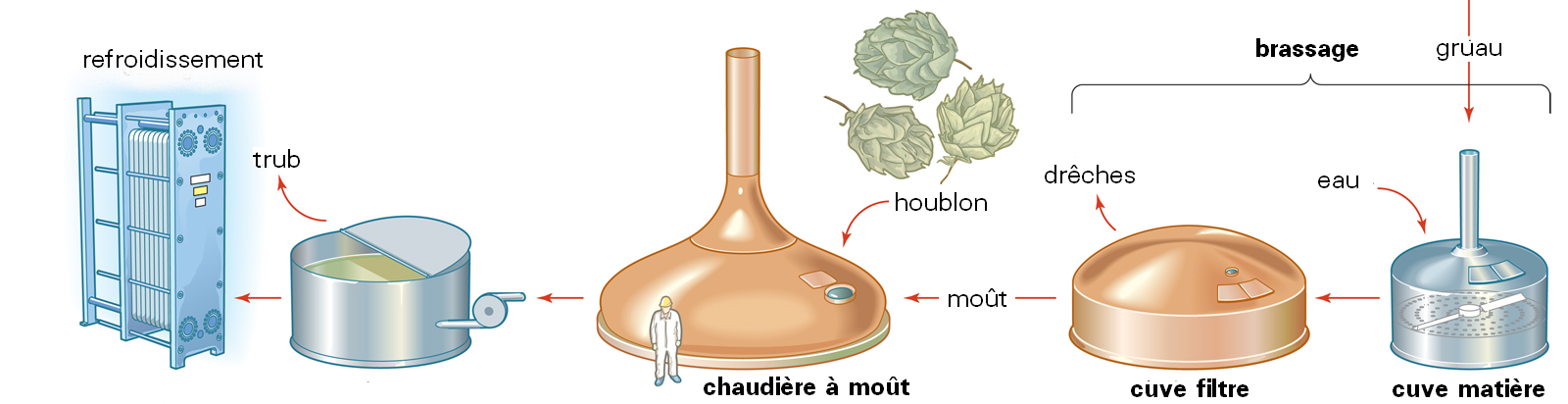 Distillation
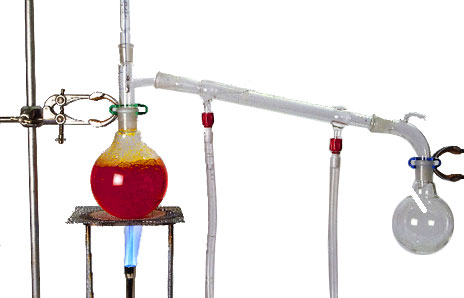 Taux alcool bière et vin limité à 18%
>18%  tue la levure
Pour avoir taux plus importants  distillation 
Ethanol bouillit à 78.5°C 
Distillation possible jusqu’à 95%
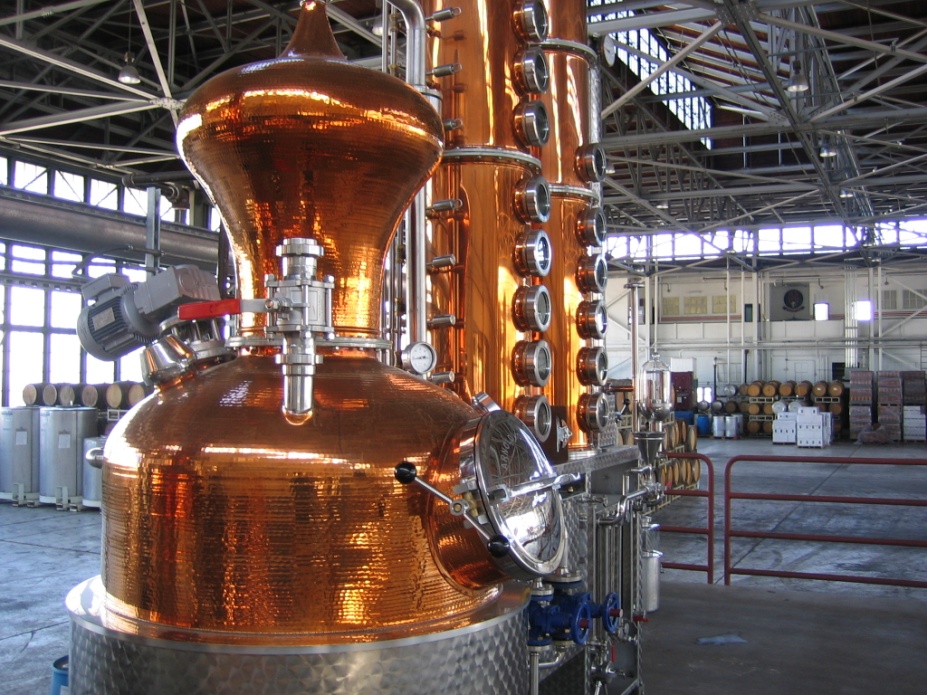 [Speaker Notes: Copper for better heat exchange and no residue
An alembic is an alchemical still consisting of two retorts connected by a tube.
A retort is a primitive distillation apparatus. It consists of a spherical vessel with a long downward-pointing neck. The liquid to be distilled is placed in the vessel and heated. The neck acts as a condenser, allowing the evaporated vapors to condense and flow along the neck to a collection vessel placed underneath]
Distillation
La tête
± 65 à 70°C 
sent le solvant 
contient du méthanol
alcool pour réchaud à fondue
Le cœur
± 78°C
éthanol
environ 1l d’alcool à 40% par kg de sucre
La queue 
>94°C
« fusel oils » 
« alcools de queue » peuvent être redistillés avec prochaine passe
Absinthe
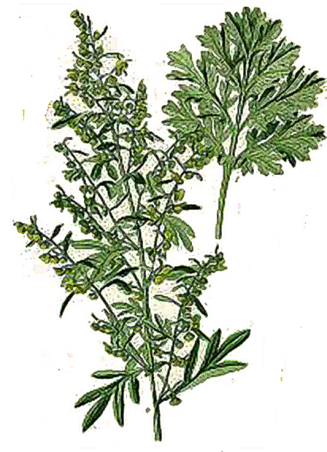 Infusion d’alcool avec grande absinthe (Artemisia absinthium) 
Eventuellement ajout d’anis et fenouil 
Feuilles d'absinthe macérées dans alcool concentré, puis distillation du mélange
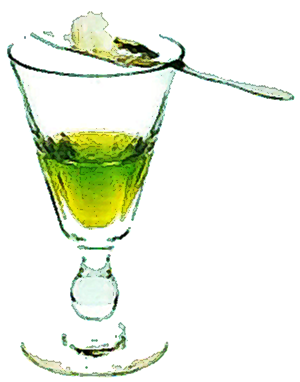 Consommation
Verser liqueur dans verre
Ajouter eau froide versée sur un morceau de sucre
Pharmacocinétique alcool
Administration orale

			...normalement
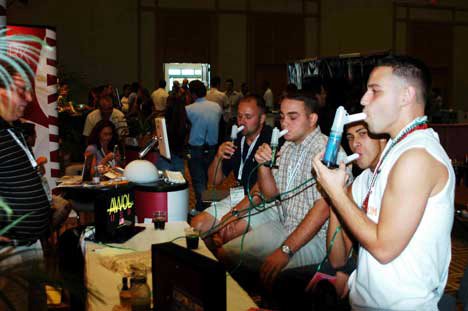 Hydro- et liposoluble
80% absorption dans système gastro-intestinal supérieur
Facteur limitant rapidité absorption : vidange estomac 
Absorption totale pas affecté par nourriture
>90% accèdent à tous les compartiments de l’organisme
Absorption
Principalement dans l'intestin grêle
Nourriture   vidange gastrique
Eau dilue et ralentit absorption
Dioxide de carbone   vidange estomac
Métabolisme et excretion
95% métabolisé par alcool déshydrogénase et CYP450
85% métabolisme dans foie
Jusqu’à 15% dans estomac
♀ 60% moins ADH dans estomac
Métabolisme
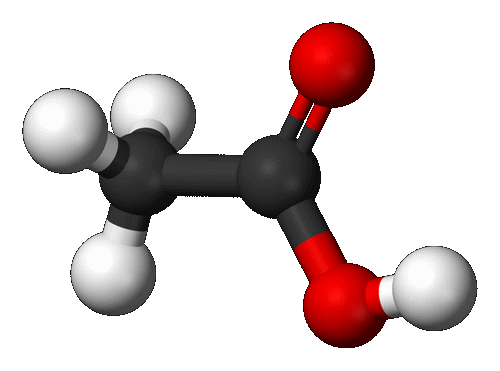 acide acétique
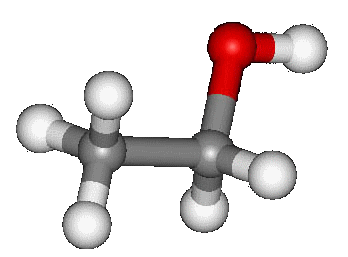 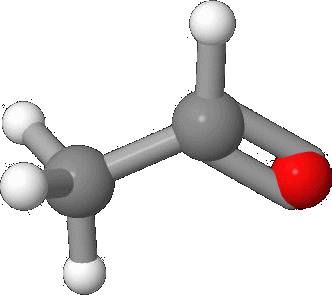 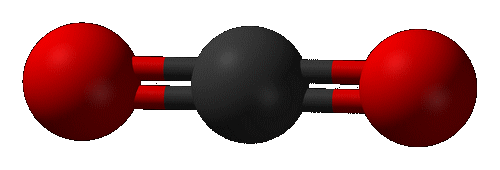 CO2
éthanol
acetaldehyde
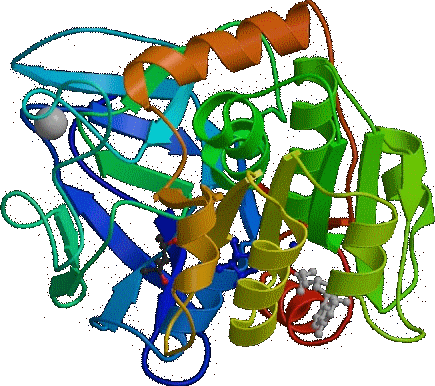 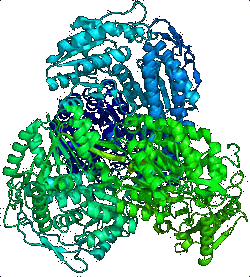 alcool déshydrogénase
acétaldéhyde-déshydrogénase
0.1%0 / h
60’- 90’
20’- 30 ’
Courbe d’alcoolémie
Effets
Dépresseur du SNC 
Interfère avec neurotransmetteurs spécifiques 
Facilitation GABA   décharge neurones 
Activation système dopaminergique
Activation système endorphines
Glutamate
Pharmacodynamique alcool
Hautes doses perturbent fonctionnement membrane (« fluidisation »)
Basses doses agissent sur synapses (glutamate)
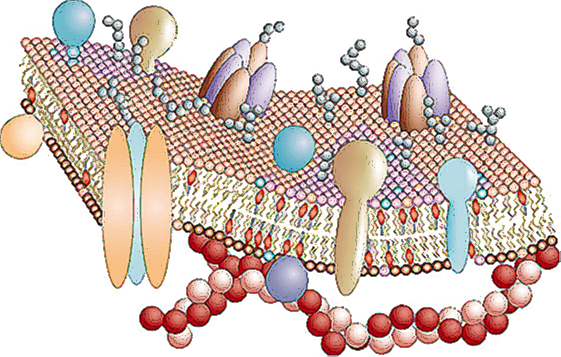 Alcool: Effets psychotropes
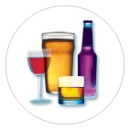 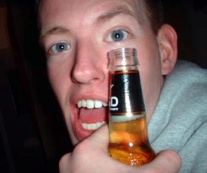 Euphorisant
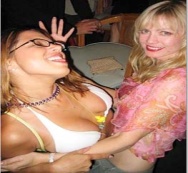 Désinhibiteur
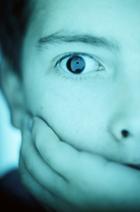 Anxiolytique
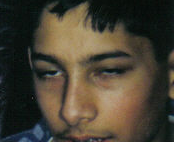 Sédatif
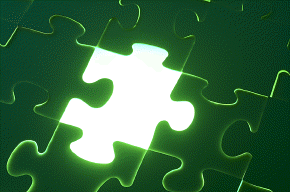 Amnésiant
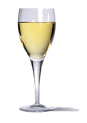 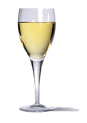 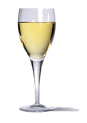 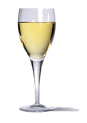 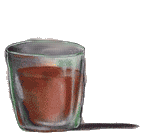 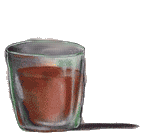 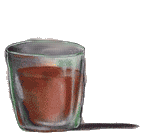 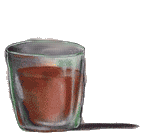 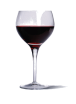 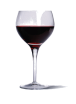 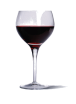 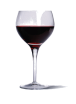 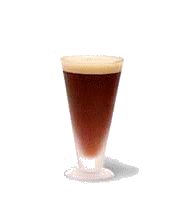 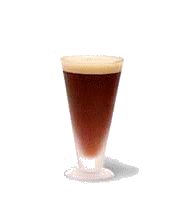 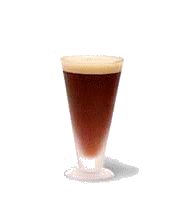 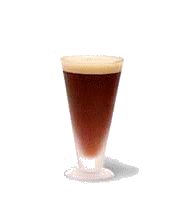 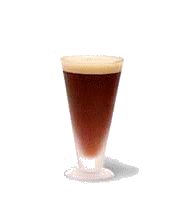 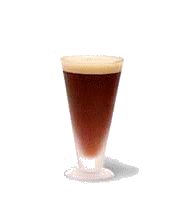 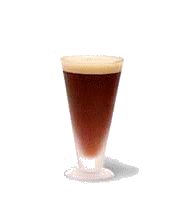 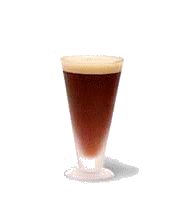 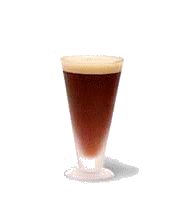 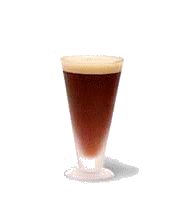 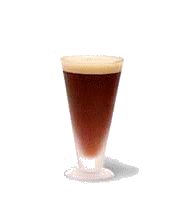 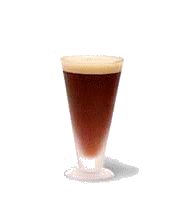 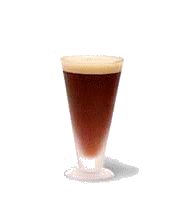 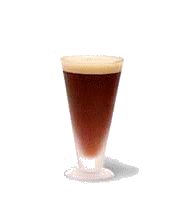 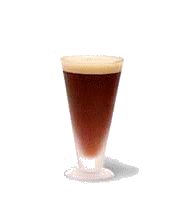 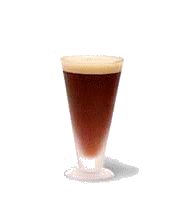 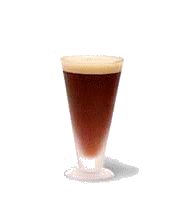 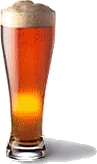 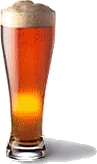 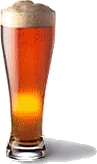 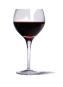 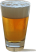 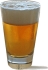 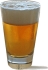 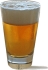 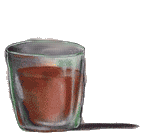 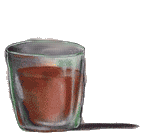 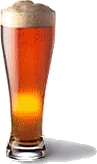 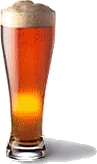 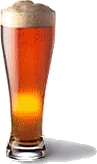 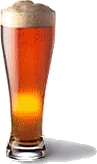 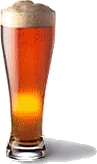 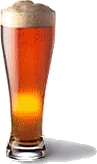 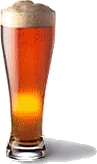 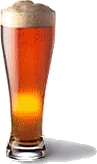 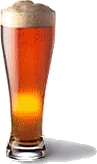 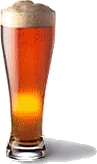 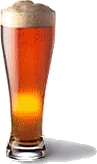 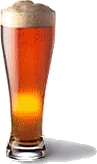 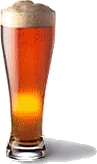 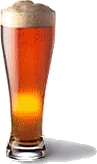 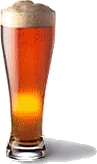 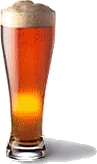 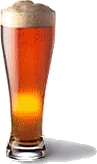 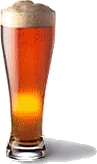 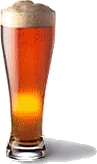 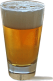 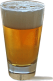 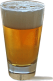 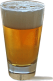 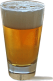 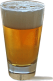 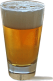 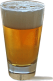 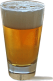 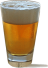 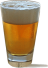 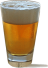 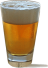 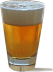 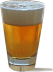 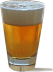 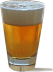 2
8
3
4-6
12
16
♀
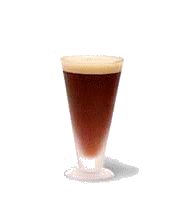 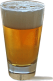 3
10
4
5-7
14
20
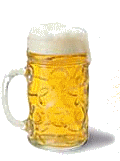 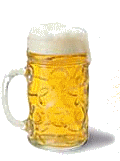 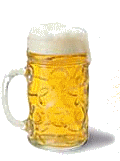 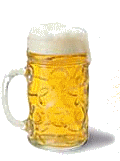 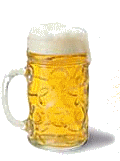 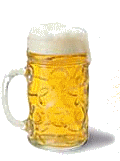 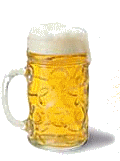 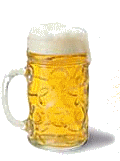 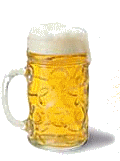 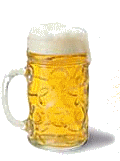 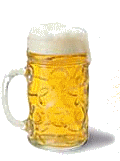 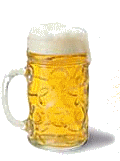 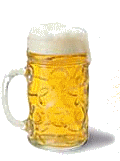 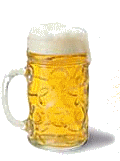 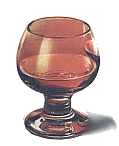 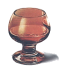 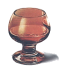 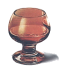 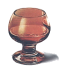 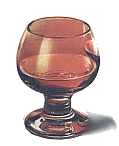 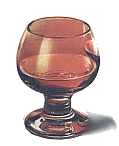 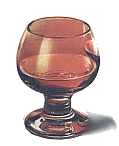 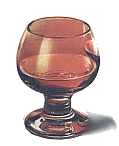 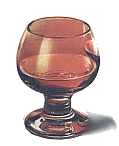 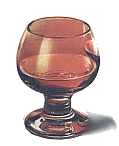 ♂
0.5 ‰
0.8 ‰
1.0-1.5 ‰
2 ‰
3 ‰
>4 ‰
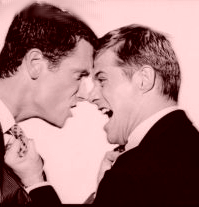 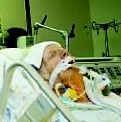 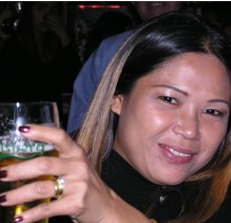 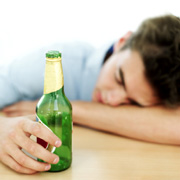 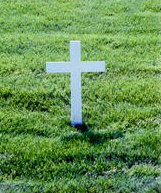 Quels effets ?
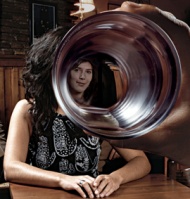 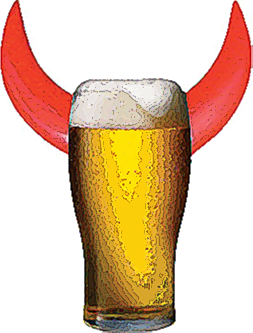 Alcool
Pas bon !
Cerveau
Dommages neuronaux
Troubles mémoire
Démence
Ataxie 
Syndrome de Wernicke-Korsakoff
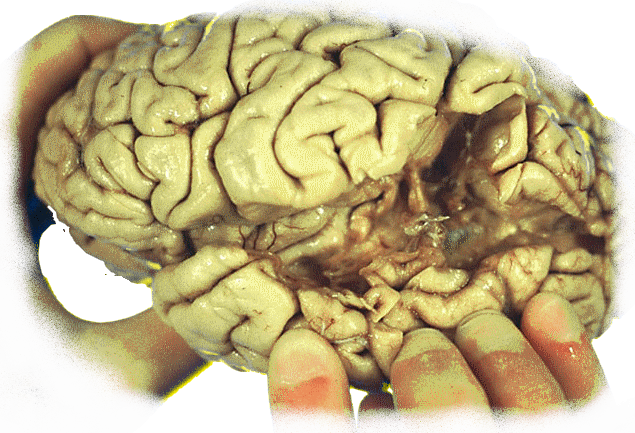 Encephalopathie de Wernicke
principalement causée par carence en thiamine
nystagmus, diplopie, ataxie du tronc, apathie, confusion, trouble de la mémoire
sans traitement : invalidité, décès 
difficile à distinguer d’intoxications ou traumatismes cérébraux
Voies digestives
Bouche : parodontoses,  stomatites, cancers du plancher, du pharynx et du larynx
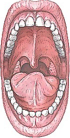 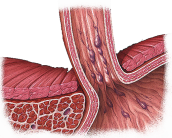 Œsophage : varices, reflux, cancer
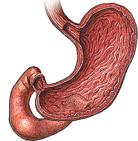 Estomac:  gastrite, ulcères
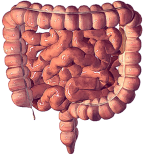 Intestin / colon : Colites, cancer
Rectum : diarrhées, hémorroïdes
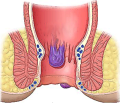 Cirrhose hépatique
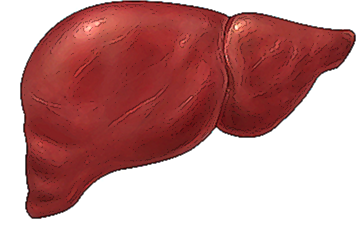 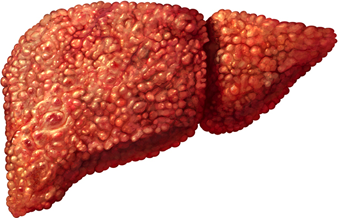 foie normal
foie cirrhotique
Taux de survie à 5 ans : 
Stop consommation : 35-48%
Consommation continue: 63-77%
Cirrhotic liver
Pancréas
Pancréatite 
Diabète Type I
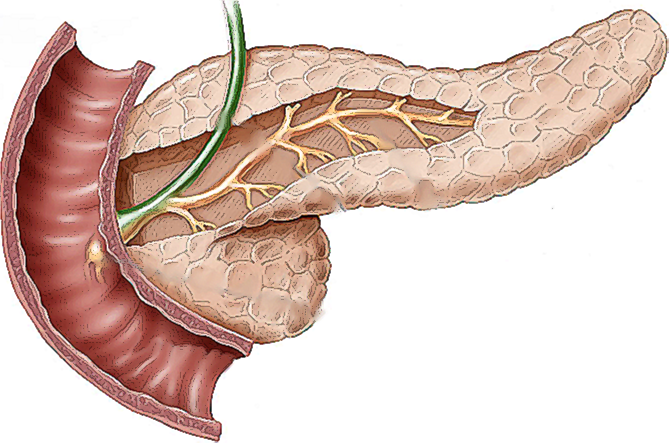 Hormones sexuels
 testostérone
 Oestrogènes
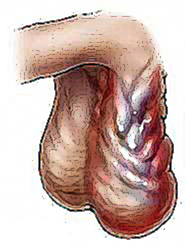 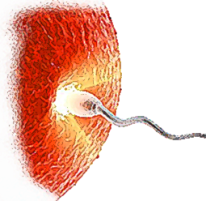 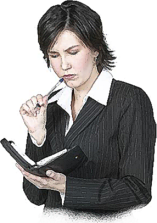 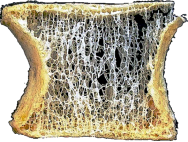  nombre 
spermatozoïdes
atrophie testiculaire
ostéoporose
aménorrhée
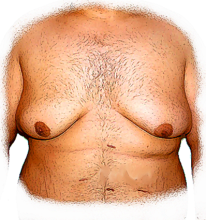 Gynécomastie
Effets immunologiques
 défense antimicrobienne 
 pneumonies bactériennes 
 tuberculose
 listériose

 immunité antivirale 
 HIV et HCV

 activation systèmes inflammatoires
 immunosuppression post-traumatique
Teratogénité
Syndrome d’alcoolisation fœtale
Retard mental, troubles moteurs, atonie,  poids,  croissance, malformation organes internes, facies typique
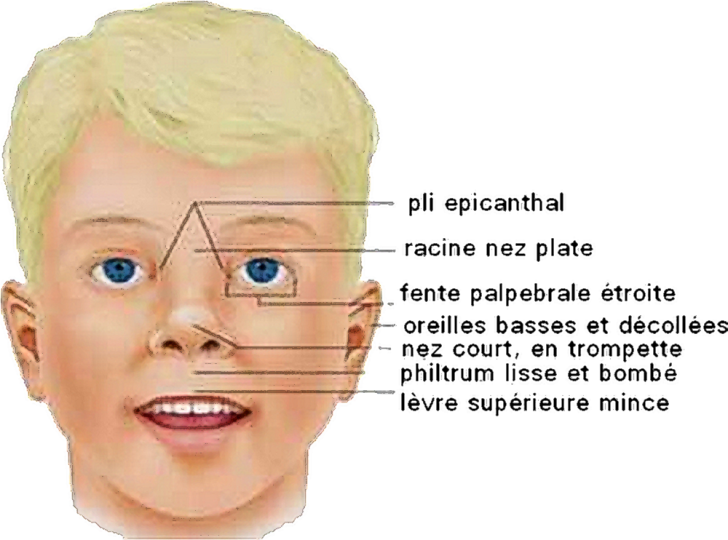 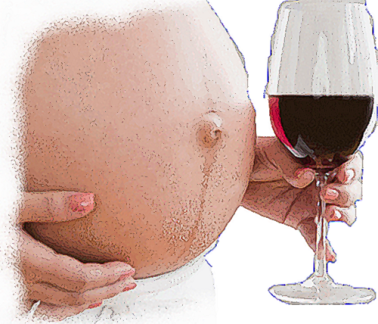 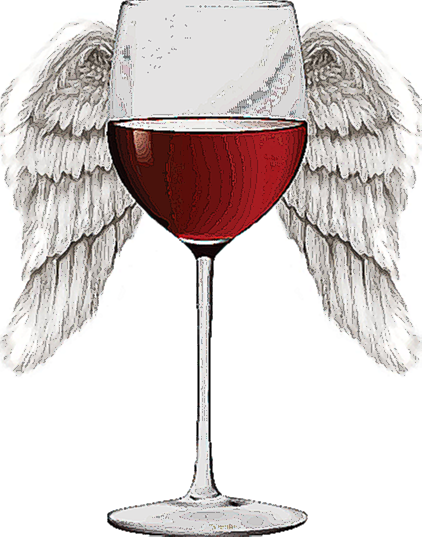 Alcool
Bon !
Longévité
Consommateurs modérés > abstinents
Mortalité plus basse de ~25% à 1-2 verres/j, pas spécifique à une boisson  
Corrélation consommation et mortalité en forme de U
 longévité surtout du à  troubles cardio-vasculaires, cancers, et troubles respiratoires 
Durée de vie plus longe de ~2 ans
 entrée EMS,  durée hospitalisations 
Alcool prévient possiblement plus de décès qu’il n’en cause !
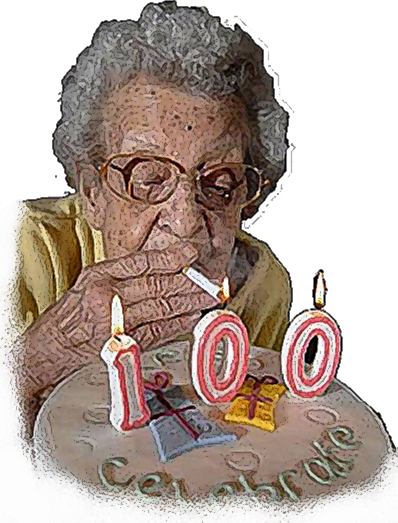 http://www2.potsdam.edu/hansondj/AlcoholAndHealth.html
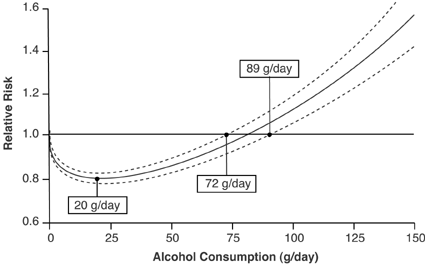 Corrao et al. 2000
Santé générale
Consommateurs modérés > abstinents
 santé générale, physique et psychique
Consommation modérée journalière   hospitalisations aigues
Pas de spécificité pour boisson particulaire
Moins d’absentéisme
 risque ulcère duodénal, calculs biliaires, infections gastro-intestinales, arthrite rhumatoïde, ostéoporose, diabètes mellites 
 réactions de stress, dépression, démences
http://www2.potsdam.edu/hansondj/AlcoholAndHealth.html
Coeur
 maladies cardiovasculaires en général 
 maladies coronariennes
40-60%   mortalité
 athérosclérose coronaire
Meilleure fonction endothéliale
Consommation régulière nécessaire pour baisse du risque !
Même chez abstinents qui commencent à consommer modérément 
Activité physique ne remplace pas l’alcool !
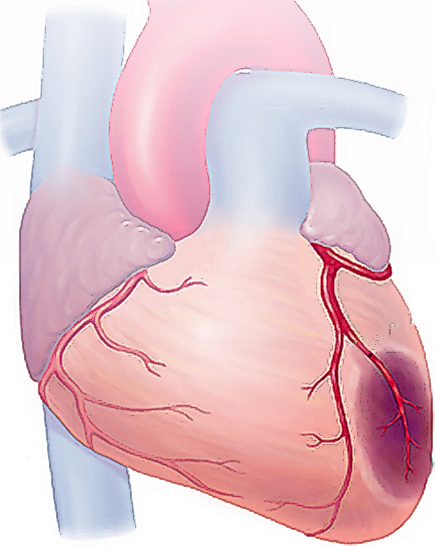 http://www2.potsdam.edu/hansondj/AlcoholAndHealth.html
Maladie coronarienne
20-40%  incidence
jusqu’à 50%  risque aussi chez patients avec diabète type II
Pas de spécificité pour boisson particulaire
Aucun médicament à disposition aurait la même efficacité 
Abstinence facteur majeur pour maladie coronarienne !
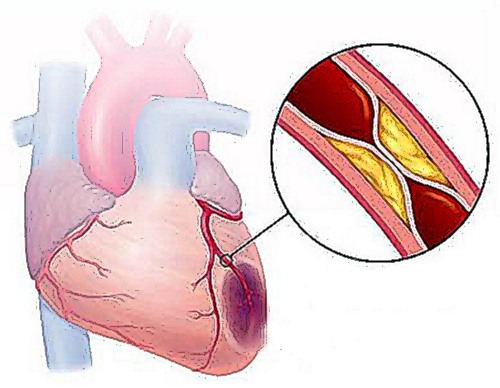 http://www2.potsdam.edu/hansondj/AlcoholAndHealth.html
Infarctus
~30%  survie
Pas de spécificité pour boisson particulaire
~50%  deuxième infarctus
 tissu concerné
 mortalité dans années qui suivent
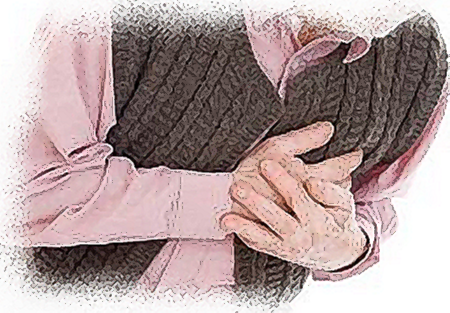 http://www2.potsdam.edu/hansondj/AlcoholAndHealth.html
Alcool vs. lifestyle pour maladies cardiovasculaires
Régime, activité physique, perte de poids moins efficaces qu’alcool
Seulement sevrage tabac plus efficace

Ajouter alcool au régime plus efficace que régime seulement
Meilleure  réduction risque : alcool et activité physique
Effet cumulatif !
http://www2.potsdam.edu/hansondj/AlcoholAndHealth.html
Mécanismes d’action
Amélioration profil lipidique
 HDL 
 LDL 
normalise coagulation
 agrégation thrombocytes
 fibrinogène
 fibrinolyse
 spasmes coronariens en réponse à stress
 irrigation coronaires 
 pression artérielle
 taux sanguins insuline
 taux estrogène
http://www2.potsdam.edu/hansondj/AlcoholAndHealth.html
Evénements cérébrovasculaires
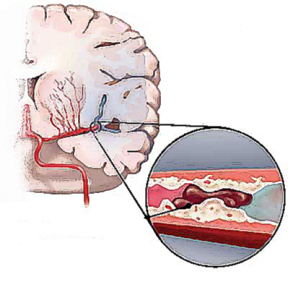 50%  événements
Probablement par  HDL
Pour les deux sexes et tous les âges
http://www2.potsdam.edu/hansondj/AlcoholAndHealth.html
Diabète
30-50%  risque diabète du type II
Pas de spécificité pour boisson particulaire
Consommation régulière nécessaire pour baisse du risque !
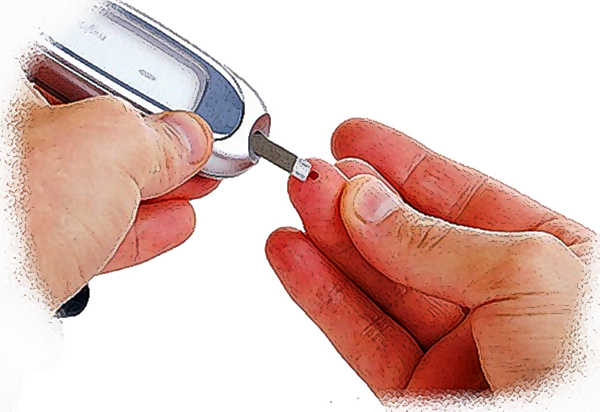 http://www2.potsdam.edu/hansondj/AlcoholAndHealth.html
Alzheimer et autres démences
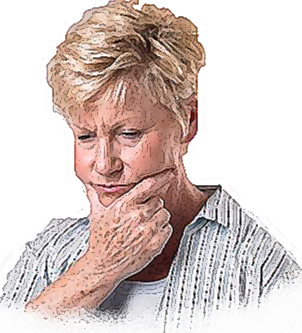 75%  risque Alzheimer, et 80% pour démence sénile 
 fonctions cognitive (concentration, mémoire, raisonnement abstrait, langage etc.)
http://www2.potsdam.edu/hansondj/AlcoholAndHealth.html
Arthrite
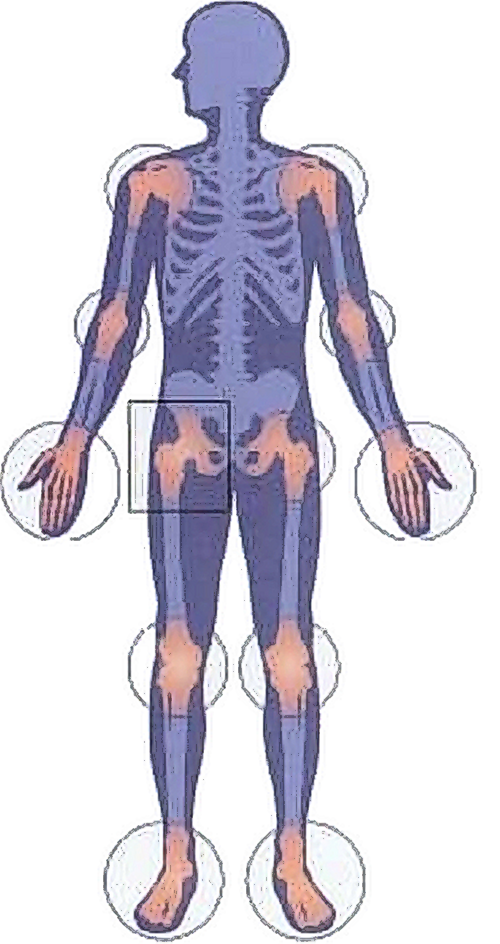  risque arthrite rhumatoïde (40-50%), ostéoarthrite, arthrite réactive, arthrite psoriasique, spondylarthrite
http://www2.potsdam.edu/hansondj/AlcoholAndHealth.html
Hyperplasie prostate
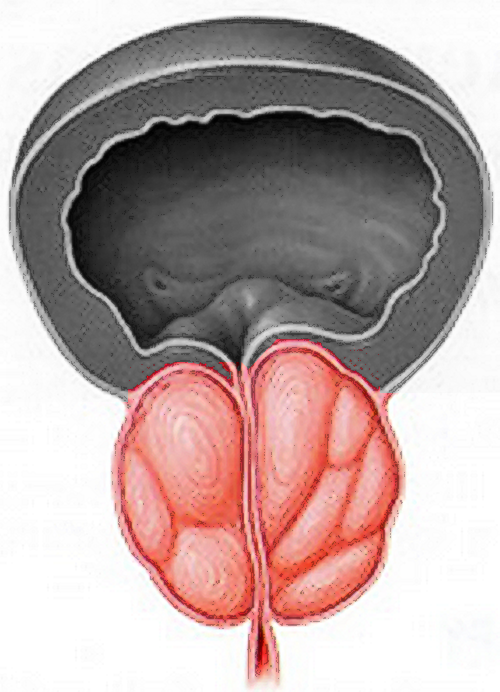 30%-40%  risque
http://www2.potsdam.edu/hansondj/AlcoholAndHealth.html
Osteoporose
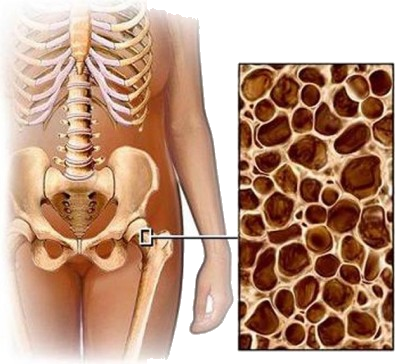 22%  risque ostéoporose
10%  densité osseuse
 perte densité
 fracture col du fémur
http://www2.potsdam.edu/hansondj/AlcoholAndHealth.html
Cholélithiase
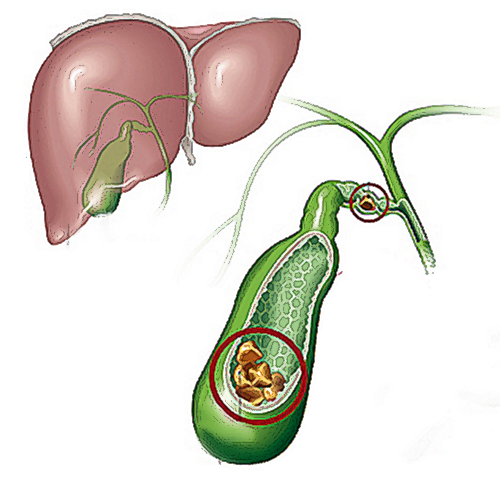 40%  risque
http://www2.potsdam.edu/hansondj/AlcoholAndHealth.html
Malignomes
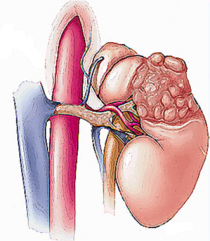 30-66%  risque cancer du rein
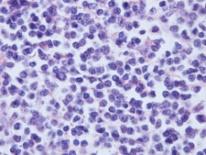 25%  risque lymphome Non-Hodgkin
http://www2.potsdam.edu/hansondj/AlcoholAndHealth.html
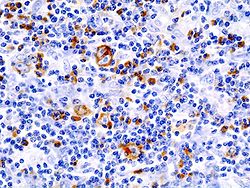 50%  risque lymphome Hodgkin
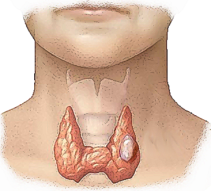  risque cancer thyroïde
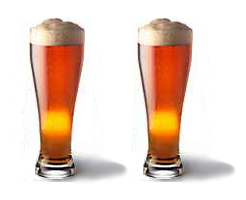 Max. 2 verres / jour
Max. 4 verres lors 
d’occasion exceptionnelle
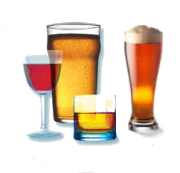 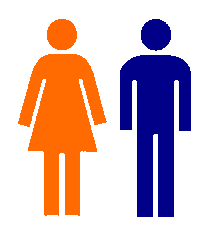 Un peu moins pour les femmes…
Alors, combien boire ?
Aucune obligation !!!
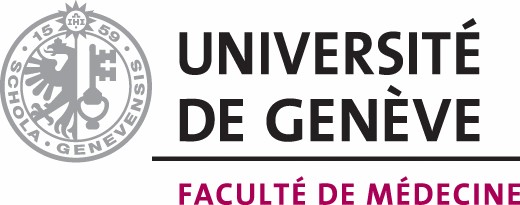 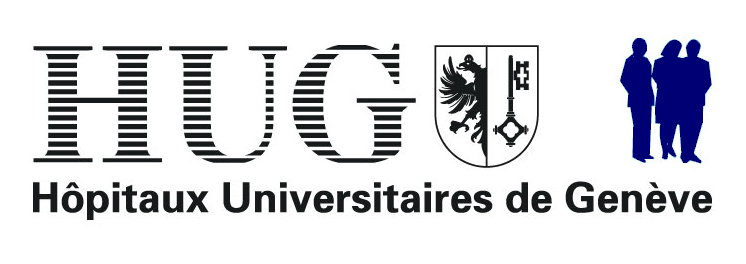 Service d’addictologie
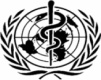 Centre collaborateur OMS
pour l’enseignement et la recherche sur les addictions